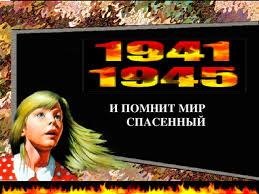 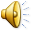 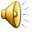 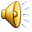 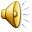 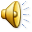 Выставка творческих работ воспитанников подготовительных групп № 1, 5
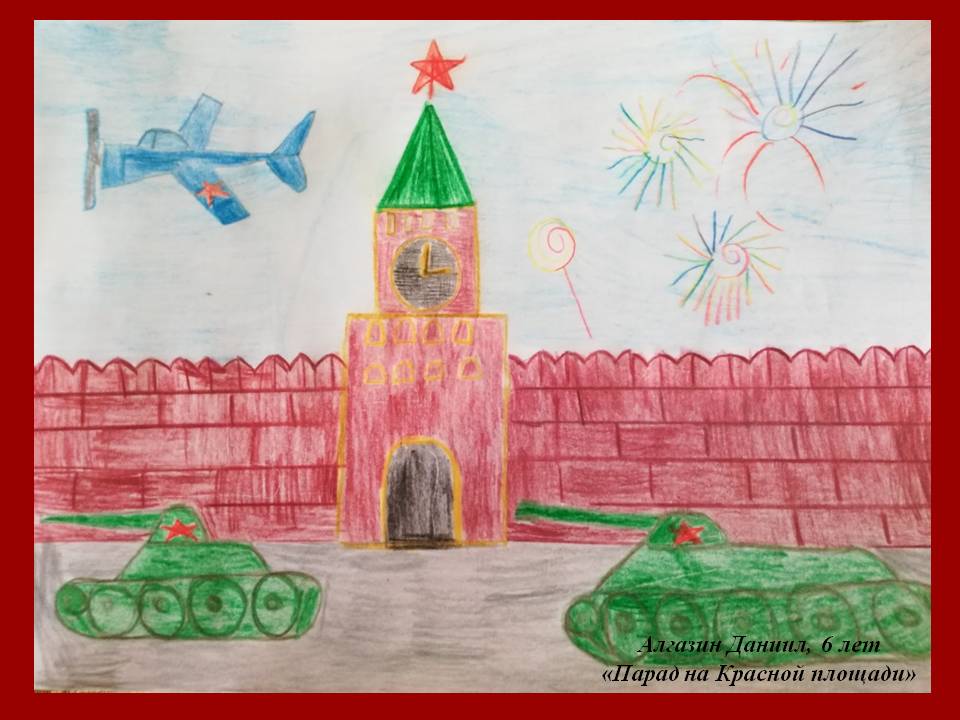 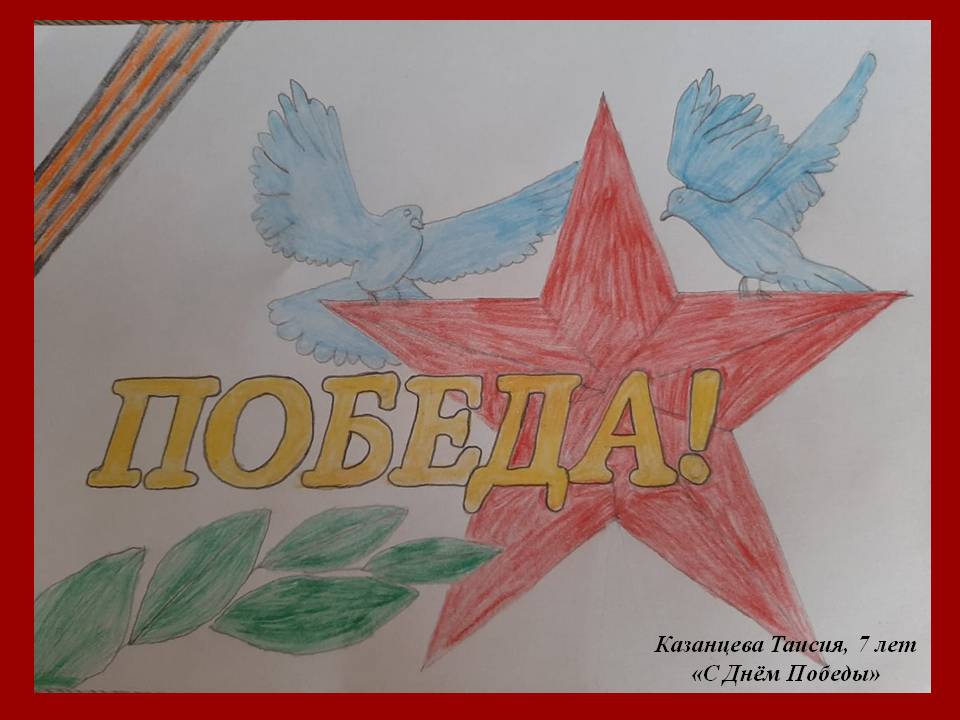 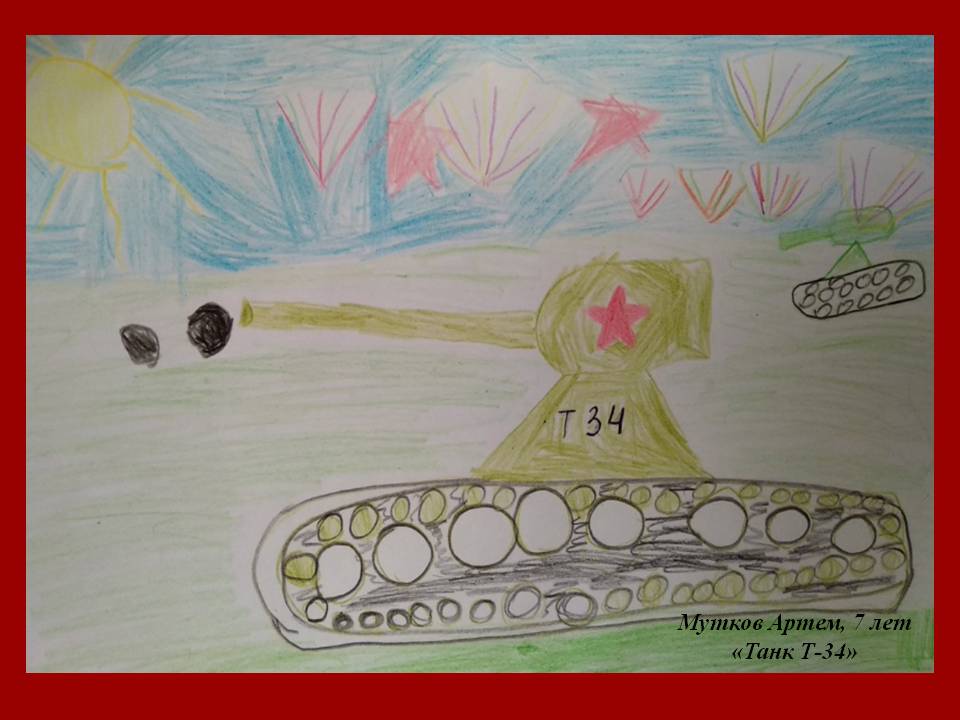 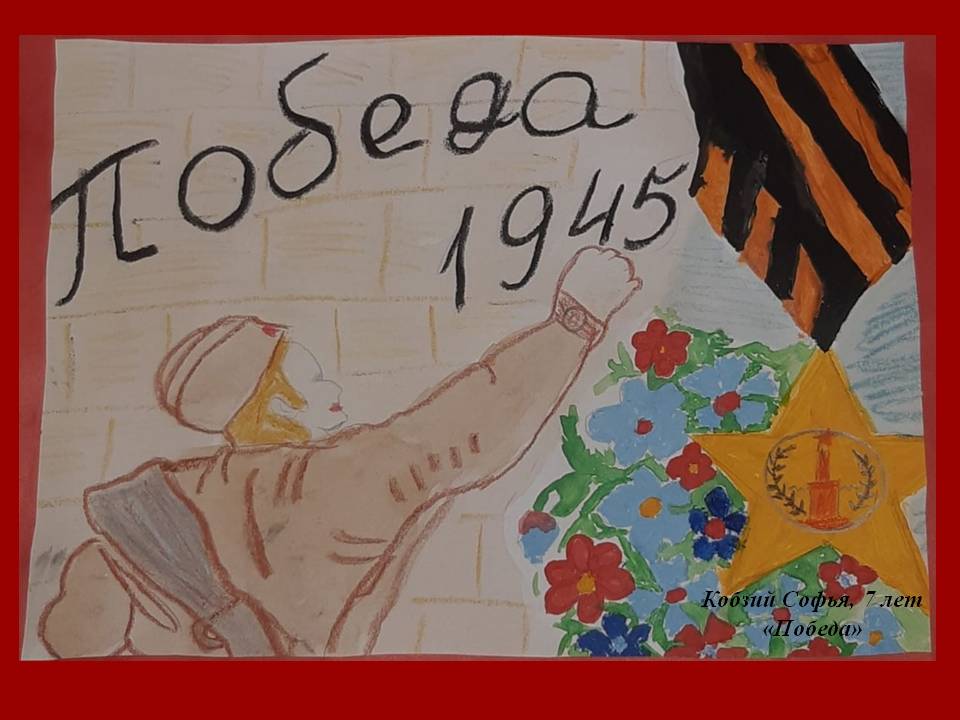 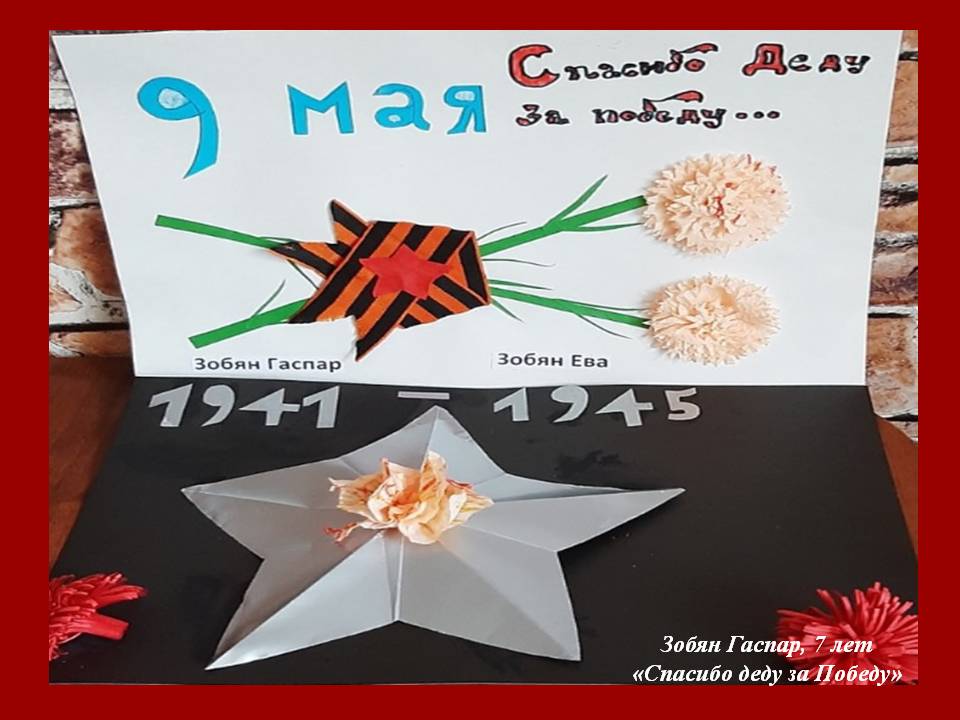 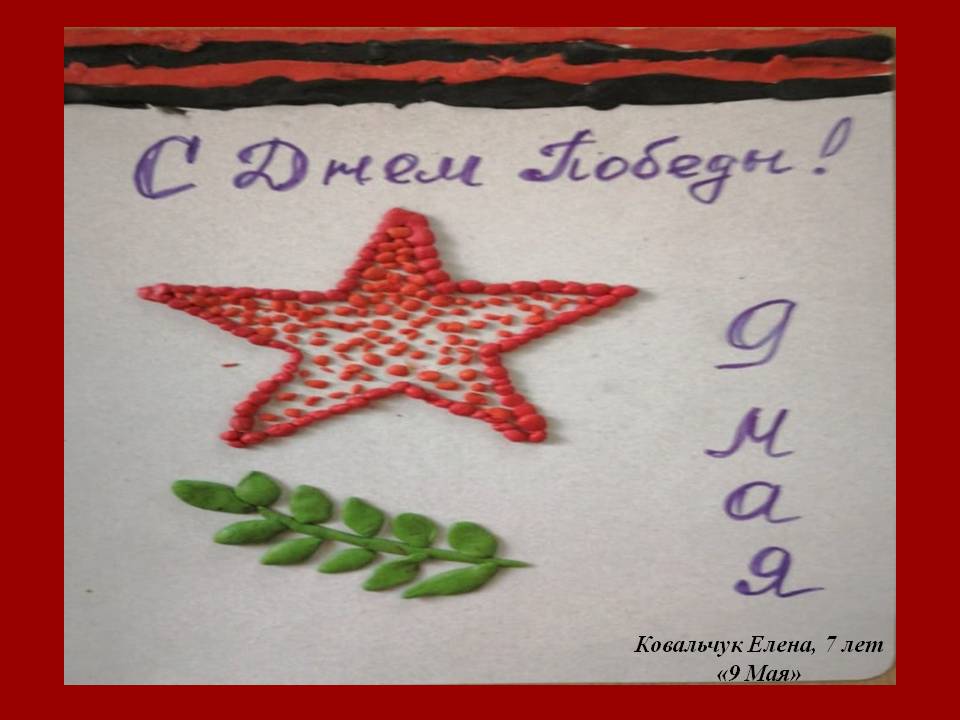 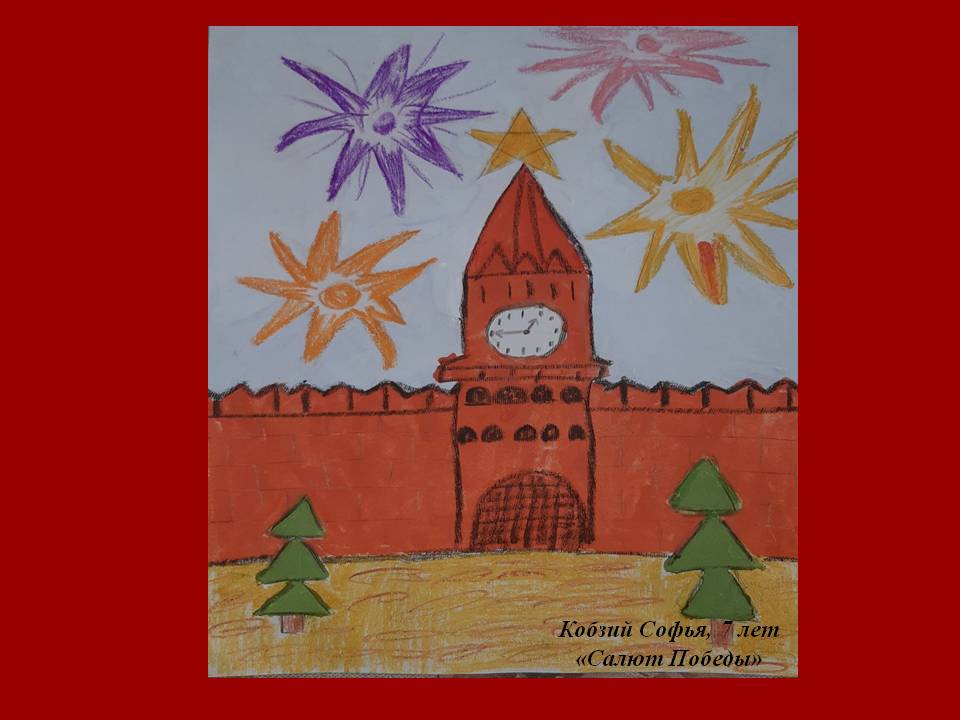 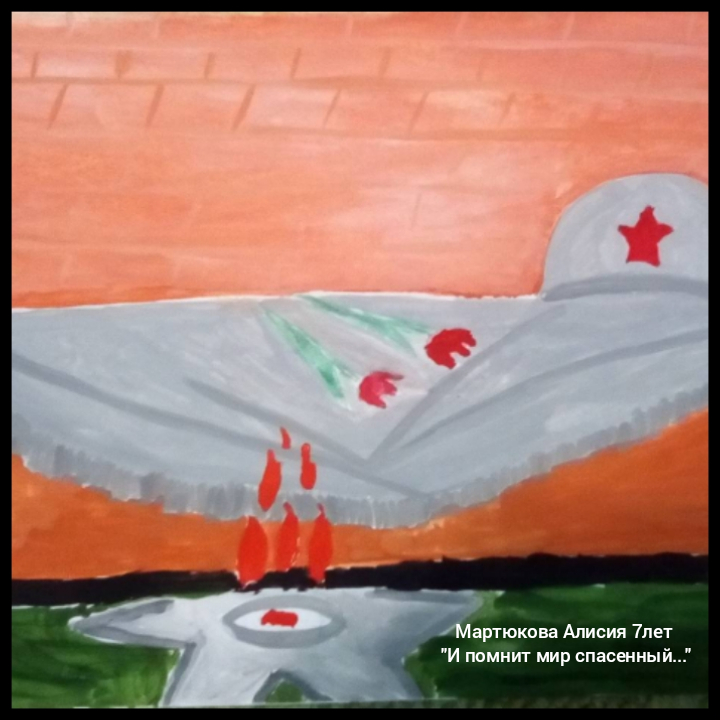 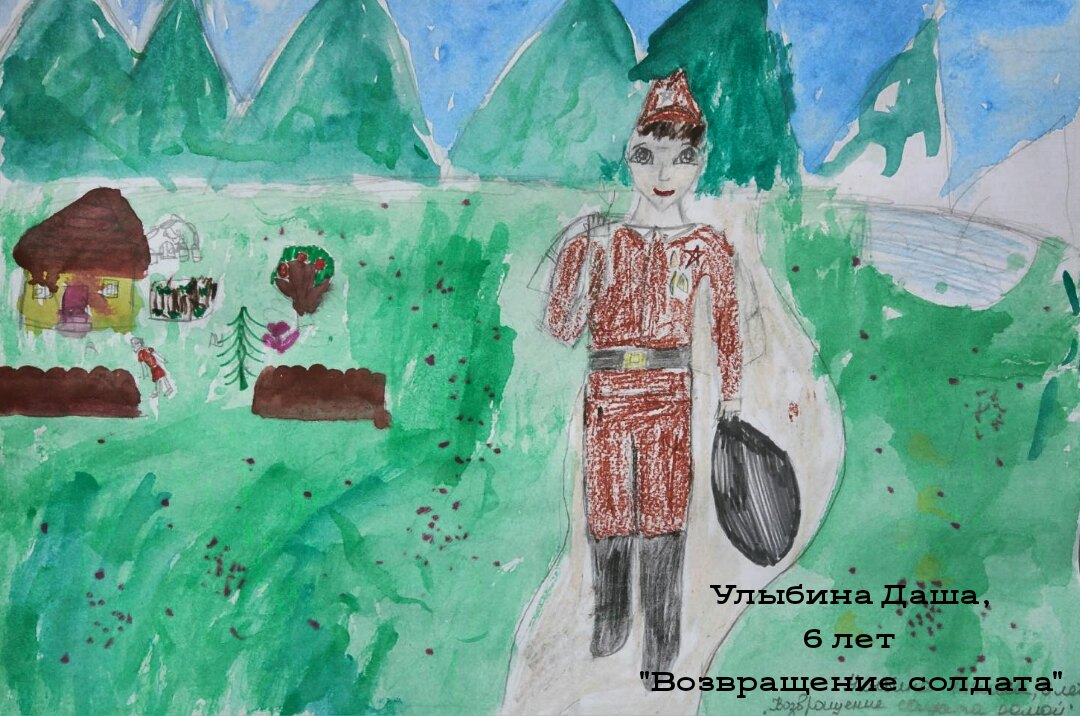 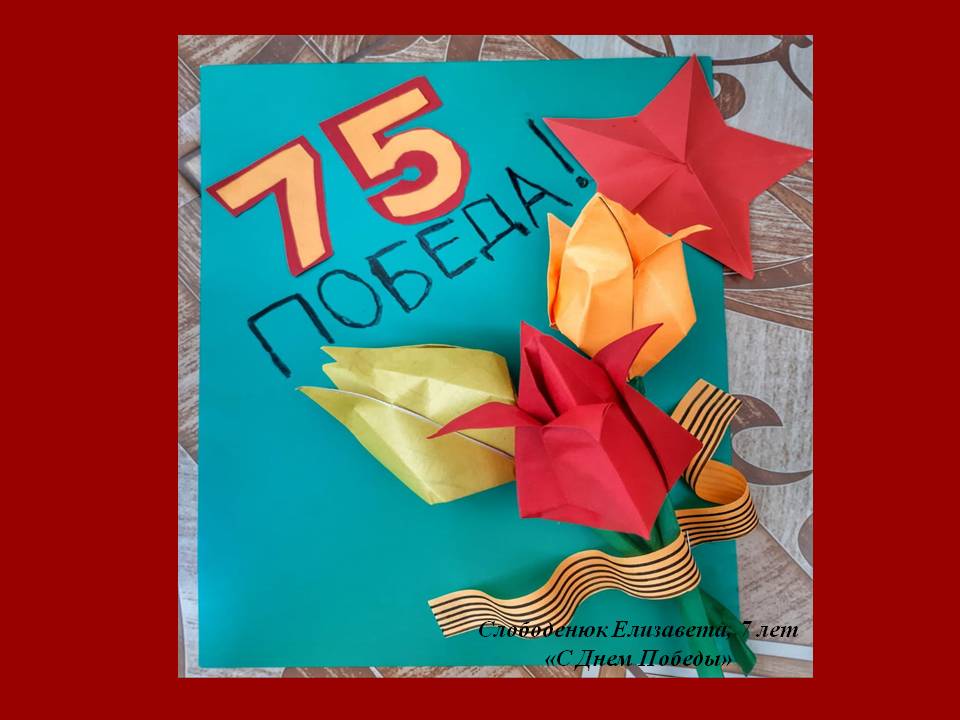 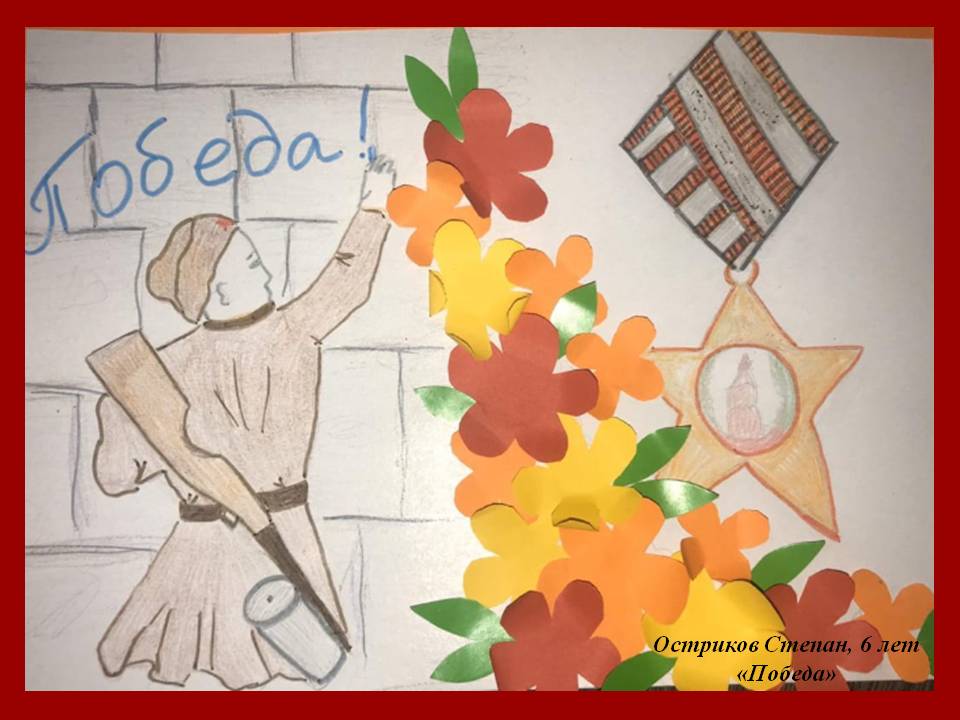 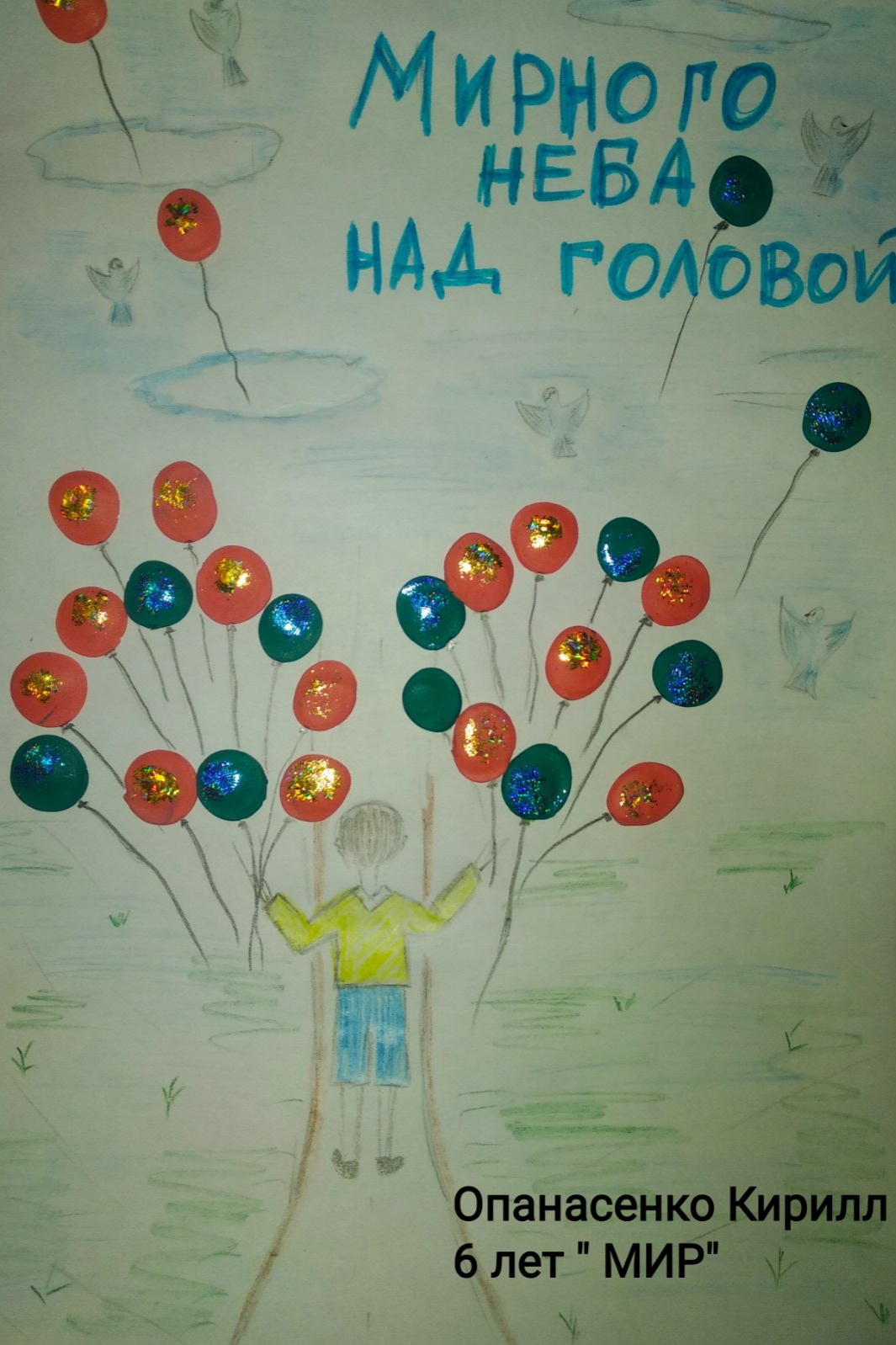 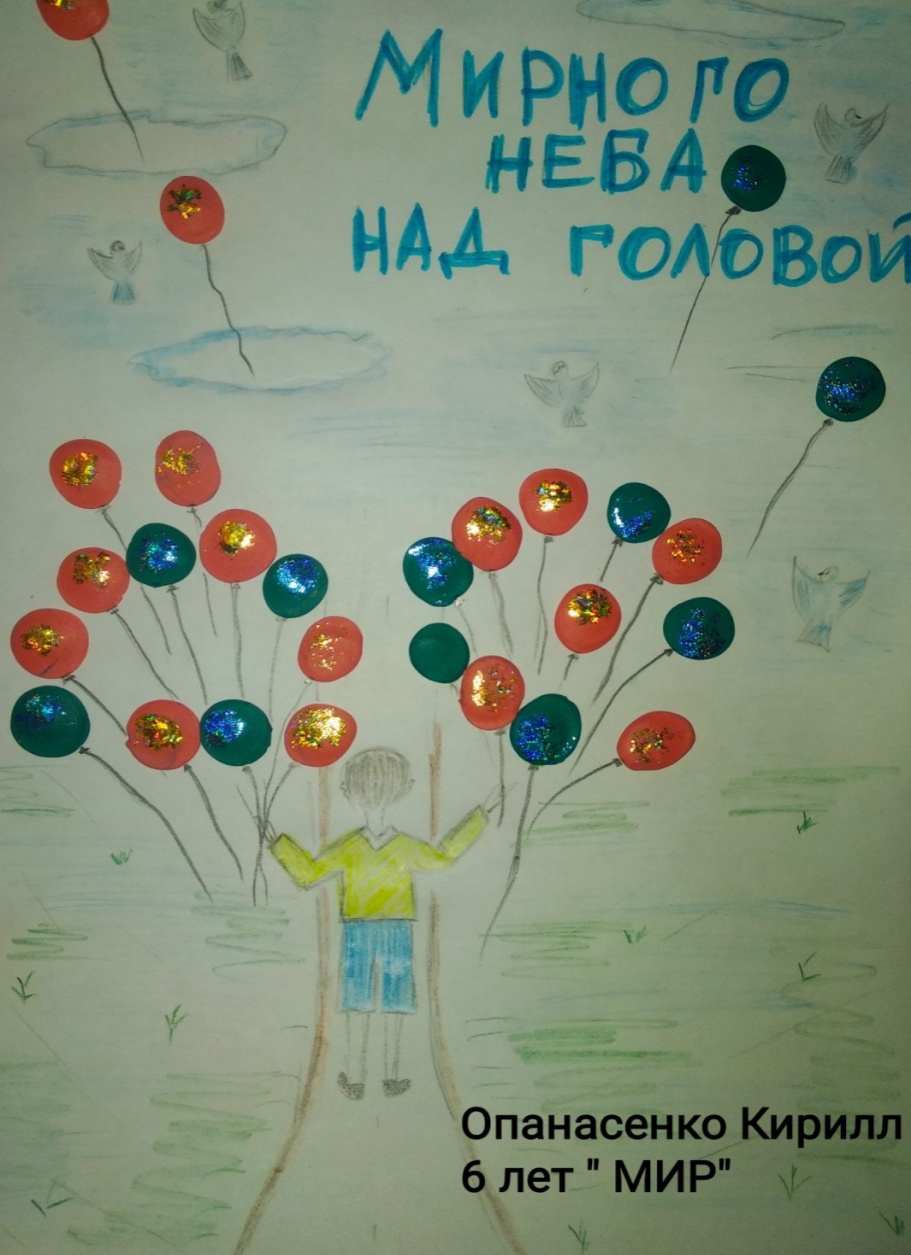